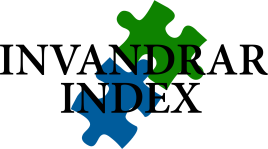 De nya svenskarnas röst !
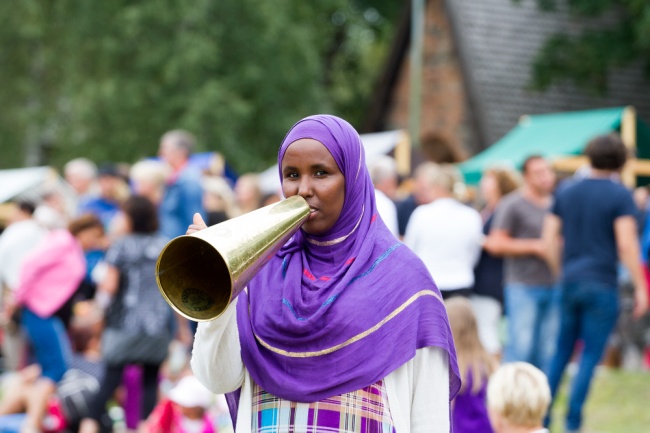 Nyanlända ungdomars syn på att leva och bo i Sverige.

Invandrarindex 2017
© Invandrarindex                                                                                                                                                                                                     1
1
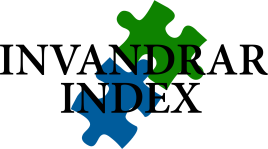 De nya svenskarnas röst !
Är du ….
%
© Invandrarindex                                                                                                                                                                                                     2
2
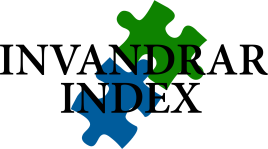 De nya svenskarnas röst !
Ålder….
%
© Invandrarindex                                                                                                                                                                                                     3
3
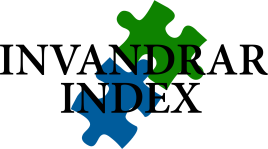 De nya svenskarnas röst !
I vilket land bodde du före resan/flykten till Sverige?
%
© Invandrarindex                                                                                                                                                                                                     4
4
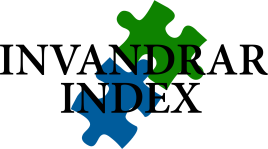 De nya svenskarnas röst !
Vilket år kom du till Sverige?
%
© Invandrarindex                                                                                                                                                                                                     5
5
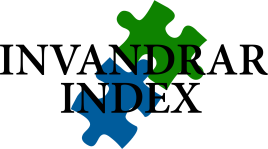 De nya svenskarnas röst !
Kom du till Sverige ....
%
© Invandrarindex                                                                                                                                                                                                     6
6
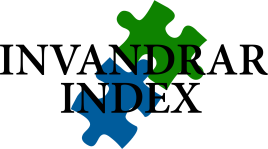 De nya svenskarnas röst !
Kom du till Sverige som flykting?
%
© Invandrarindex                                                                                                                                                                                                     7
7
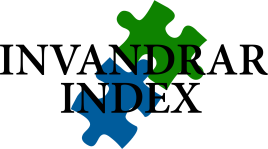 De nya svenskarnas röst !
Vilka av följande använder du?
%
© Invandrarindex                                                                                                                                                                                                     8
8
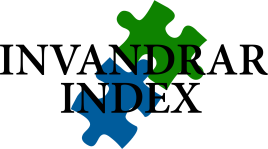 De nya svenskarnas röst !
Har någon i din familj ansökt hos Migrationsverket på 
anknytning till dig för att få komma till Sverige?
%
© Invandrarindex                                                                                                                                                                                                     9
9
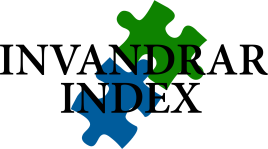 De nya svenskarnas röst !
Vad saknar du här i kommunen?
%
© Invandrarindex                                                                                                                                                                                                     10
10
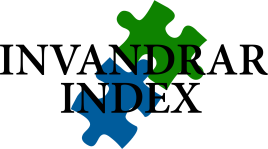 De nya svenskarnas röst !
Vill du starta eget i Sverige?
%
© Invandrarindex                                                                                                                                                                                                     11
11
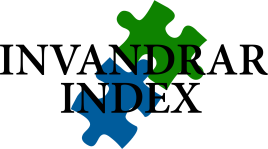 De nya svenskarnas röst !
Hur upplever du att din allmänna hälsa är?
%
© Invandrarindex                                                                                                                                                                                                     12
12
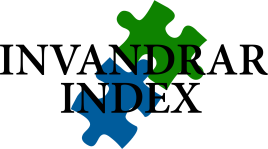 De nya svenskarnas röst !
Hur viktig är religionen i ditt liv?
%
© Invandrarindex                                                                                                                                                                                                     13
13
Vad tycker du om följande påståenden? 1 betyder att du inte alls 
håller med och 7 att du håller med helt och hållet.
© Invandrarindex                                                                                                                                                                                                     14
14